«Использование в работе учителя – логопеда нетрадиционного, дидактического  оборудования, изготовленного своими руками»
Разработала учитель-логопед  
МБДОУ «Боханский детский сад №1»
Бартанова Е. С.
Театральный уголок
При входе в логопедический кабинет  ребят встречает театральный уголок
 с яркими куклами, декорациями и его веселым персонажем – клоуном Федей. 
Они обязательно ему улыбаются,  здороваются с ним, 
что задает положительный настрой на логопедическое занятие.
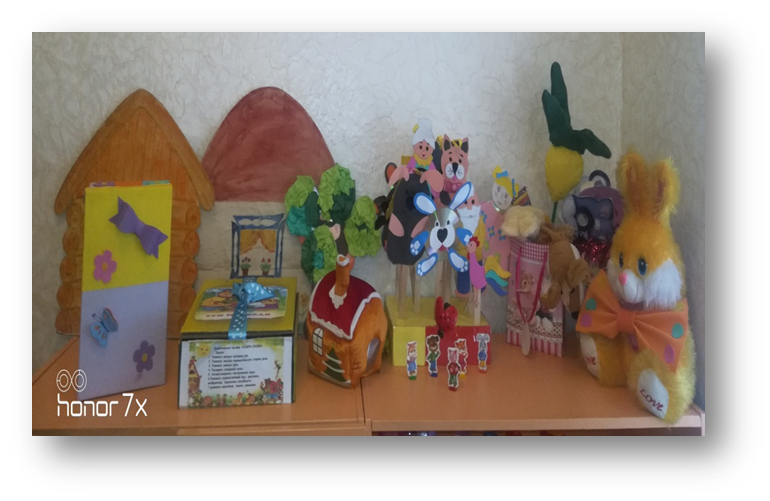 В начале 2020-2021  учебного года мной разработано новое 
дидактическое пособие для театрального уголка, 
которое дало возможность воспитанникам самим создавать сказку .
Дидактическая игра  «Собери сказку»
Цель: автоматизировать поставленные звуки, развивать лексико-грамматический строй речи, связную речь, расширять словарный запас, развивать мелкую моторику рук, художественный вкус,  фантазию, воображение, творческие способности.
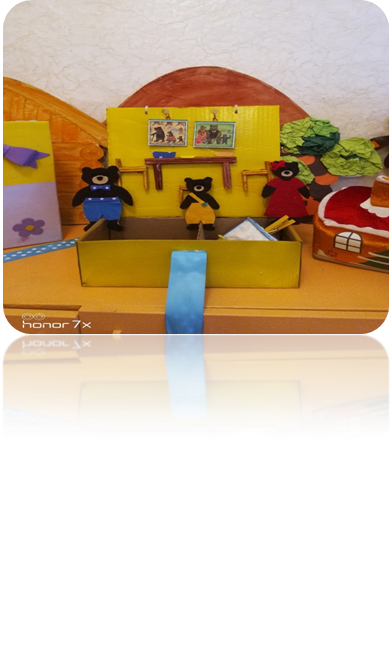 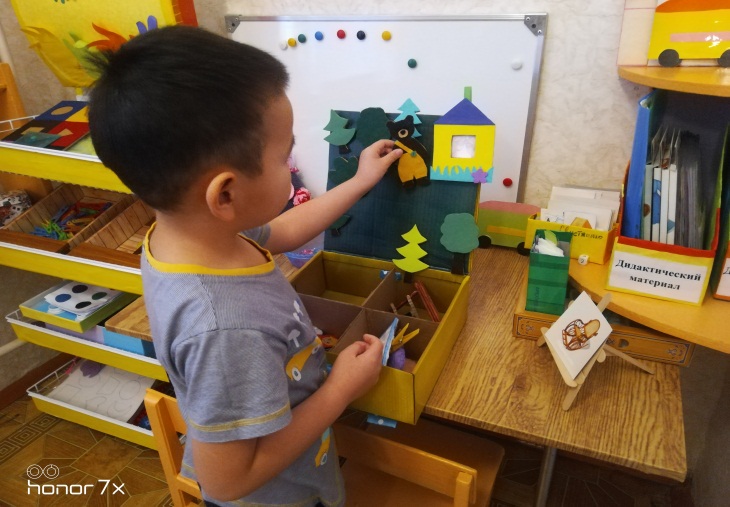 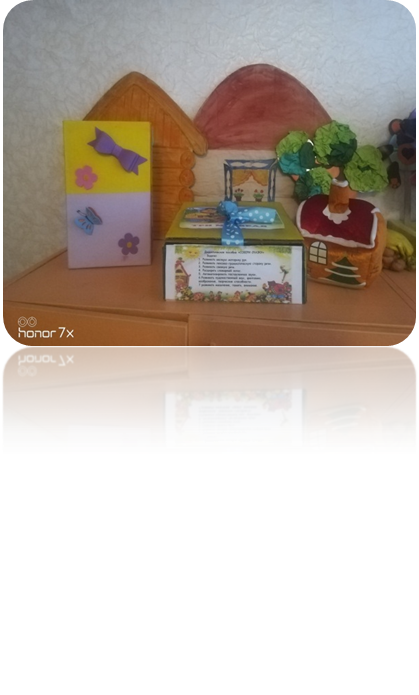 Учебная зона:
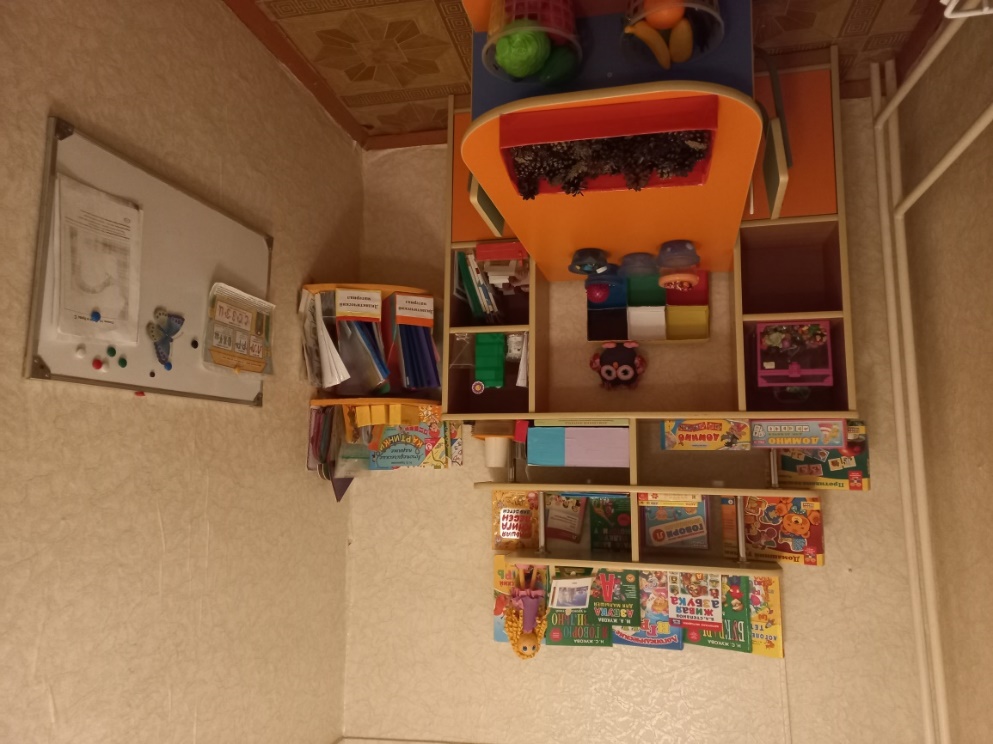 Здесь проходят важные этапы логопедических занятий – постановка и автоматизация звуков. Для этого в учебной зоне есть все необходимое: дидактические игры, пособия и материал, книги и яркая наглядность.
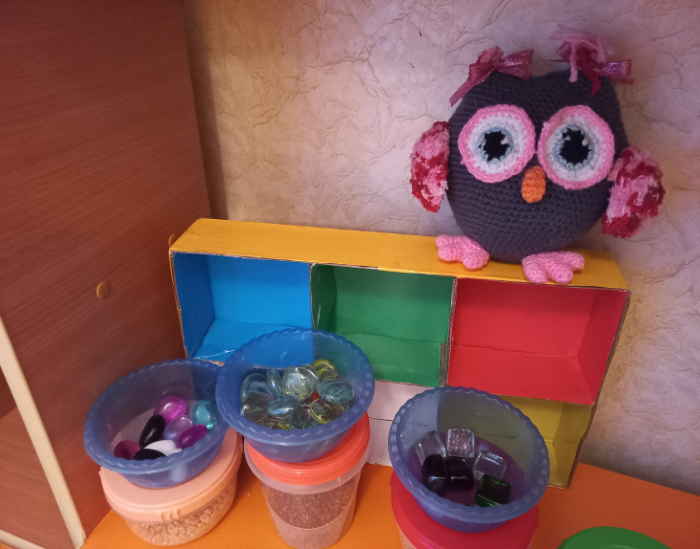 Особенно ребят привлекают игры,                                                                 изготовленные своими руками,                                                     разноцветные камушки, мелкие игрушки,                                                                  разнообразный бросовый материал. 
Главным героем и помощником  этой  зоны  
является вязанная игрушка – 
сова по имени Соня.
«Поймай звук»
Цель: развитие фонематического слуха, автоматизация поставленного звука изолированно и в слогах
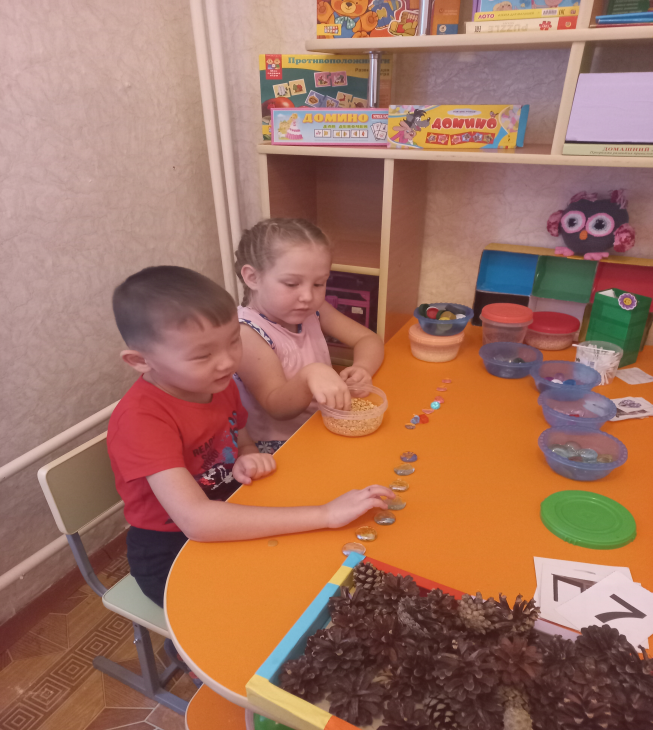 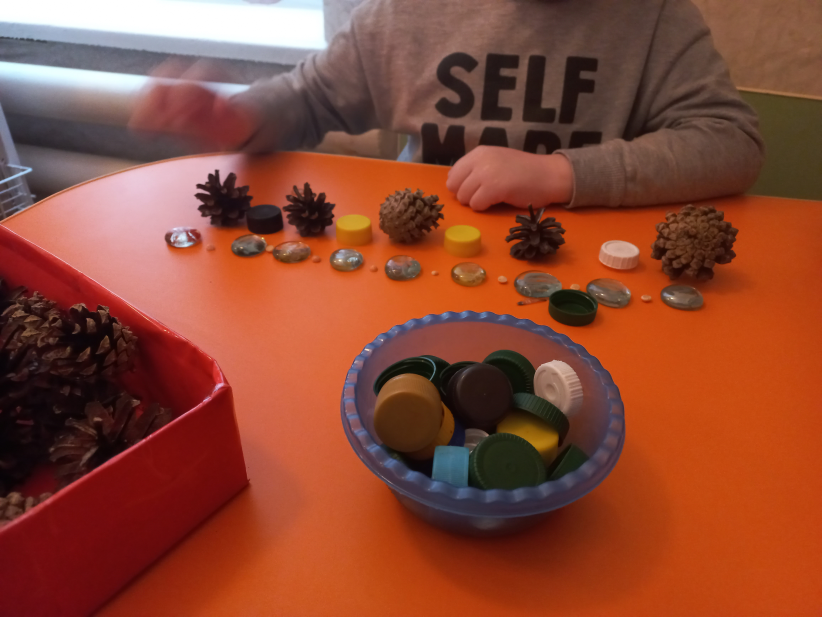 Игра привлекает детей разнообразием дидактического 
материала и возможностью самим  его выбрать
Дидактическая игра «Наша ферма»
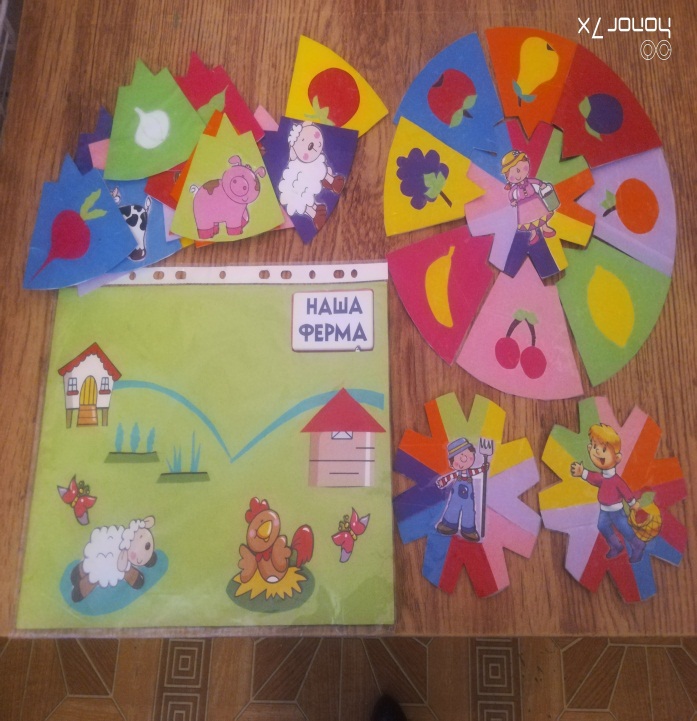 Цель: знакомство с профессиями села,
расширение словарного запаса, 
развитие связной речи, 
формирование навыков словообразования и словоизменения,  развитие мелкой моторики рук.
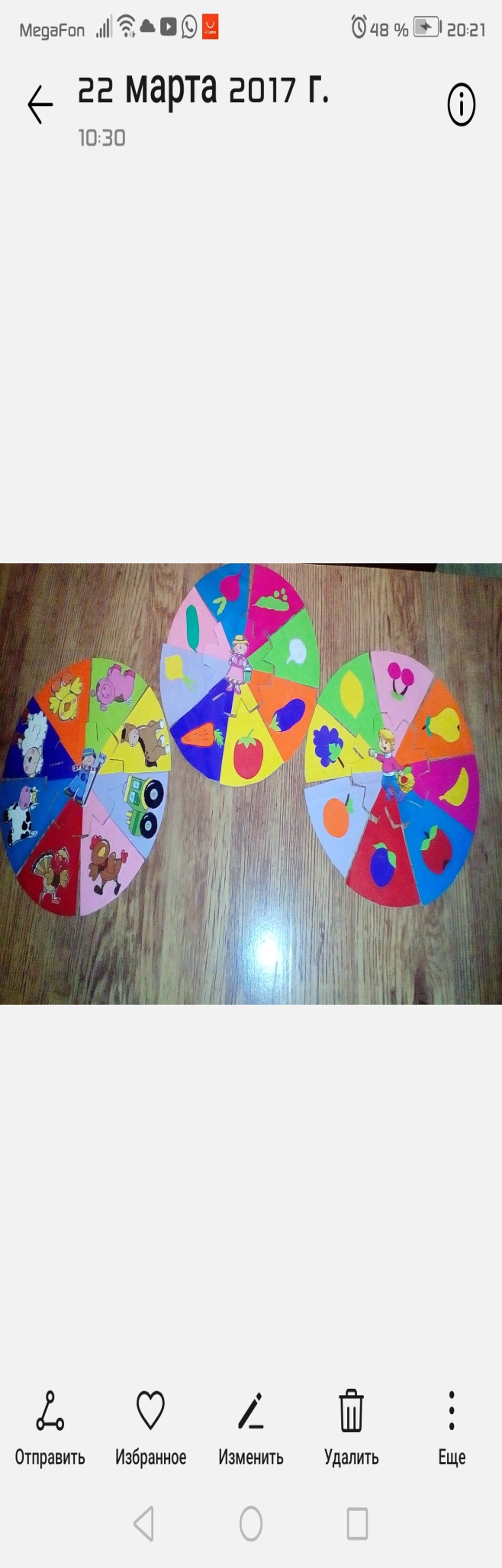 Игра позволяет эффективно работать 
над лексико-грамматической стороной речи и непринуждённо автоматизировать звуки в 
свободной речи, например проработать звук  Р.
Дидактическая игра «Ходилки, бродилки»
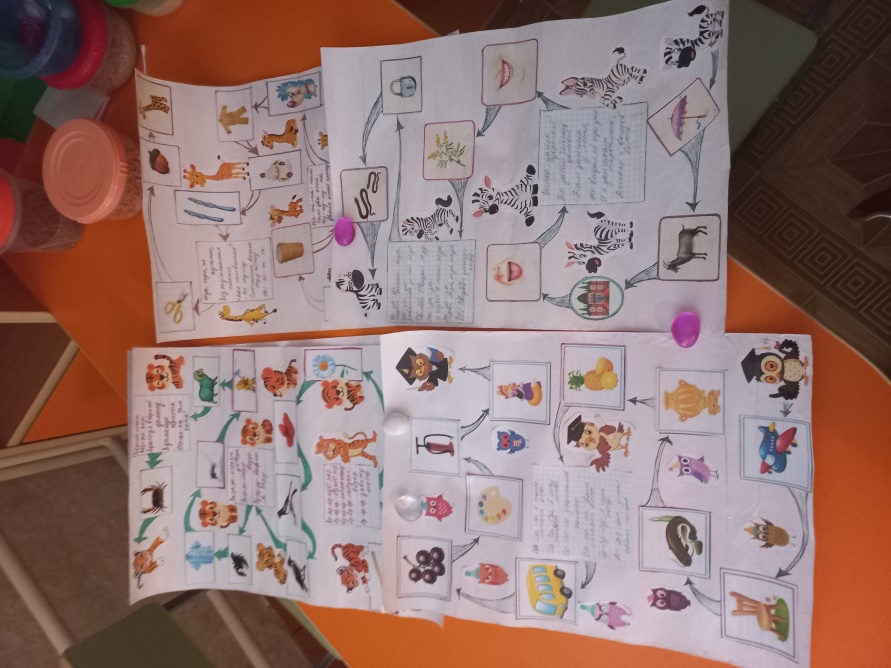 Цель: автоматизировать поставленные звуки в словах, определять позицию звука в слове, расширять словарь, учить играм с правилами, развивать мелкую моторику рук.
Детям предлагается стать путешественниками – по карте им нужно пройти в страну правильных звуков. Данная игра пользуется популярностью среди детей, посещающих логопедические занятия.
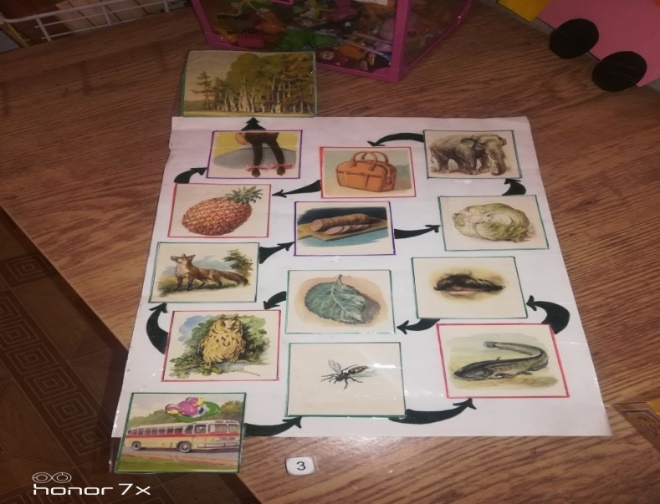 Дидактическая игра «Паровоз»
Цель: автоматизация и дифференциация  поставленных звуков, развитие фонематического слуха, обогащение словаря, учить обобщать, понимать последовательность сюжета, причинно- следственные связи, развивать внимание, наблюдательность, связную речь.
Игра позволяет внести разнообразие и новый интерес на этапе 
автоматизации и дифференциации поставленных звуков, на этапе работы 
над лексико-грамматической стороной речи.
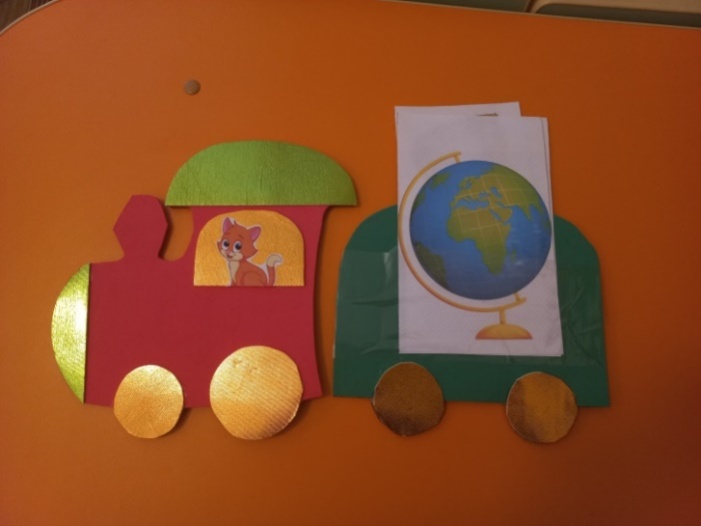 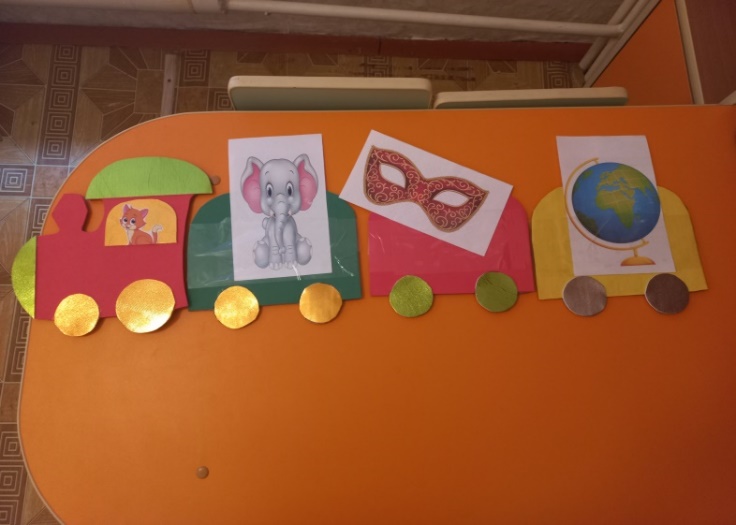 Дидактическая игра 
«Волшебные салфетки»
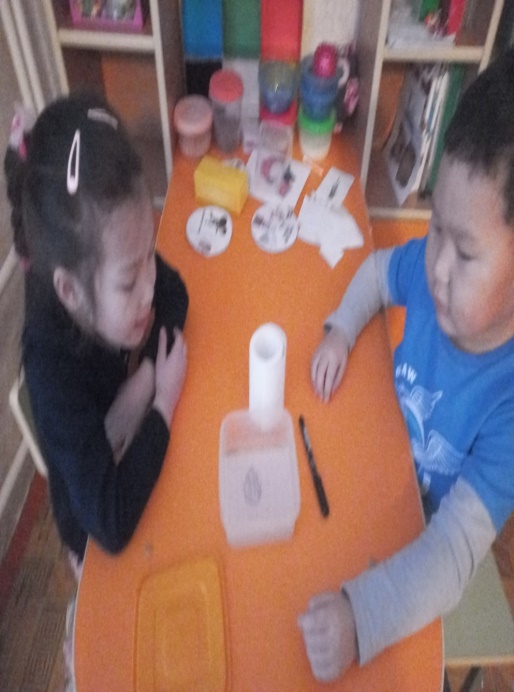 Цель: автоматизация звуков в словах
Детям необходимо  опустить чистую салфетку в воду, где на ней начинает проявляться картинка  (картинку заранее рисует педагог между двумя слоями салфетки).
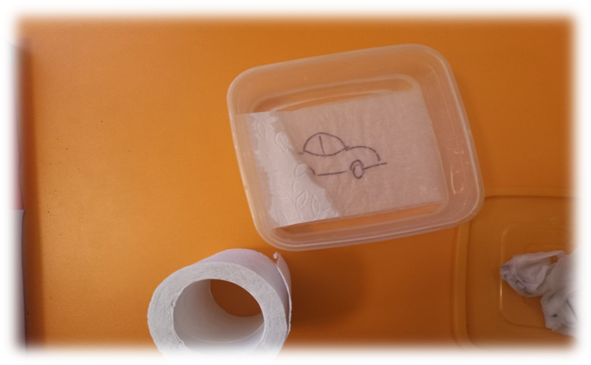 Дидактическая игра «Что у кота в мешке»
Цель: автоматизация звука в словах, во фразах.
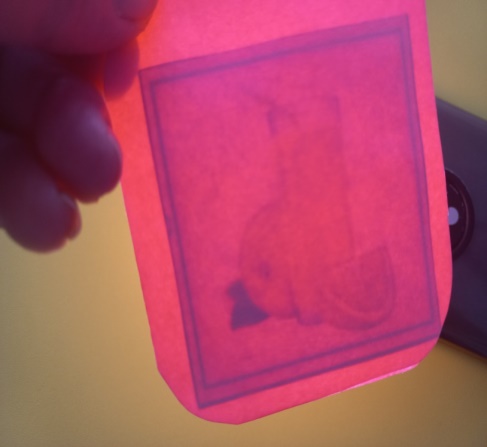 Детям предлагается 
посветить фонариком на мешок
Кота в сапогах, чтобы увидеть его содержимое.
Дидактическая игра «Найди пару»
Цель: автоматизация звуков в словах.
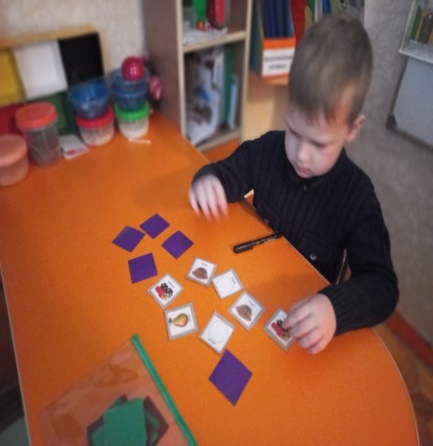 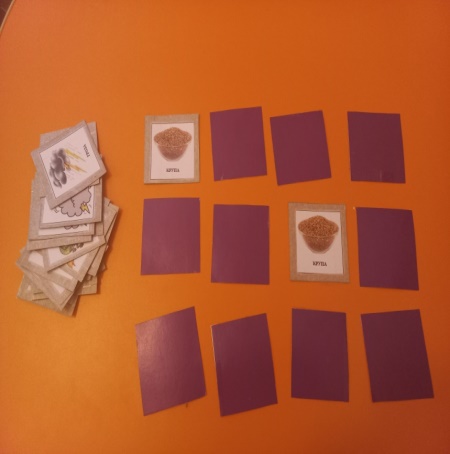 Игра помогает автоматизировать 
поставленный звук,
развивать память, внимание и
мышление.
Уголок «Ловкие пальчики»Зона для развития  мелкой моторики рук, которая способствует быстрому становлению речи, развитию психических процессов – мышлению, памяти, вниманию.
Большинство игр изготовлены своими руками. Для их создания нами использован разнообразный бросовый материал (картон, крышки, линолеум, прищепки, камушки, фетр и т.д.), который помог сделать игры красочными, оригинальными, многофункциональными и очень востребованными детьми.
«Найди окошко»
«Собери по схеме»
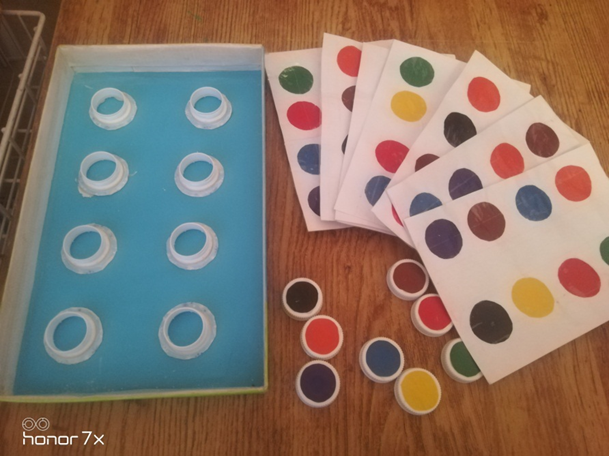 «Веселые прищепки»
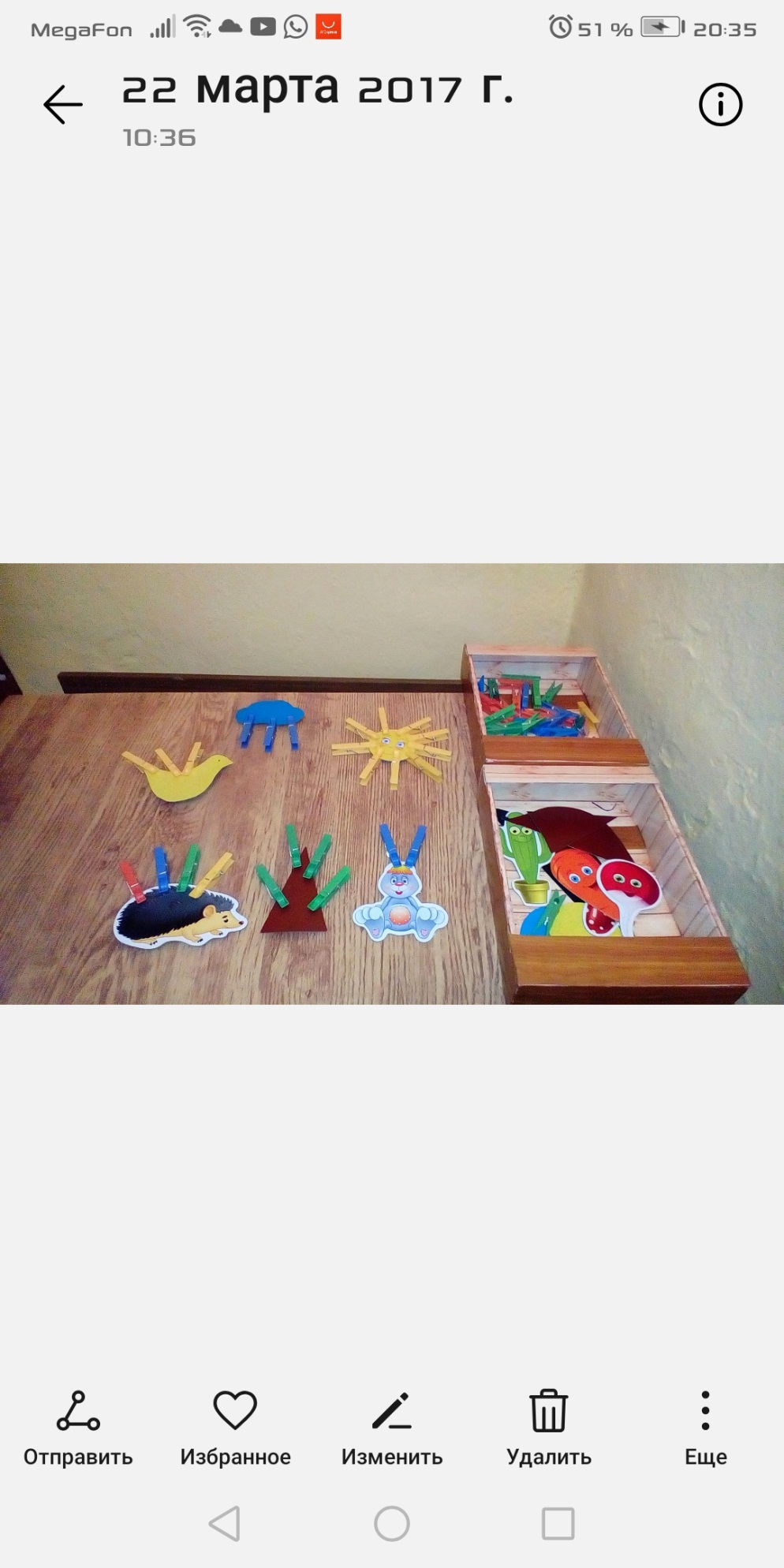 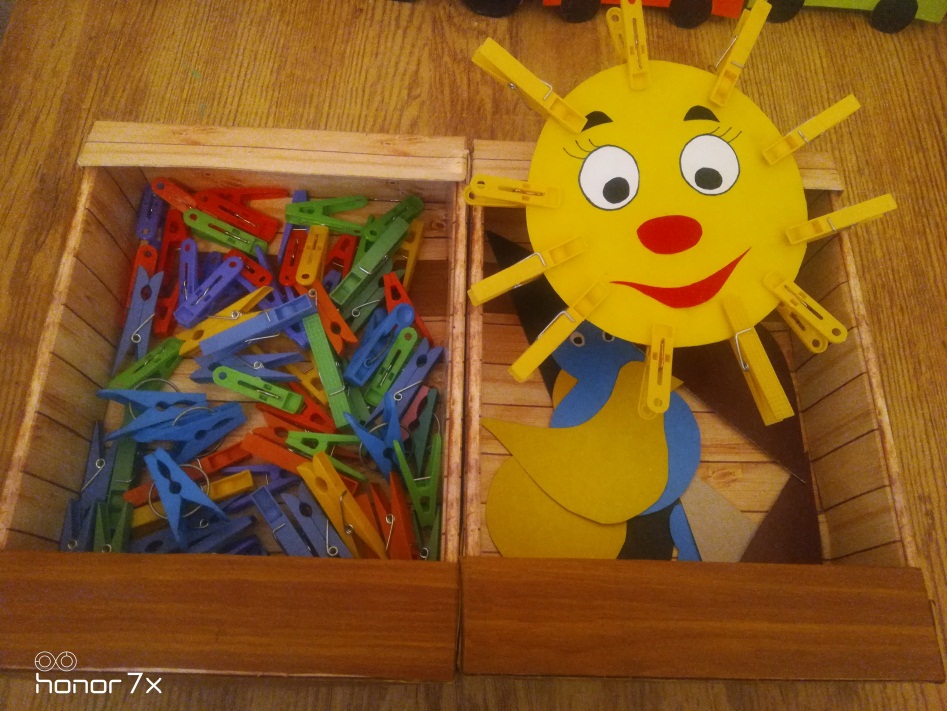 «Выложи камушки в ряд, а между
 ними поставь по одной игрушки»
«Кто спрятался в крупе?»
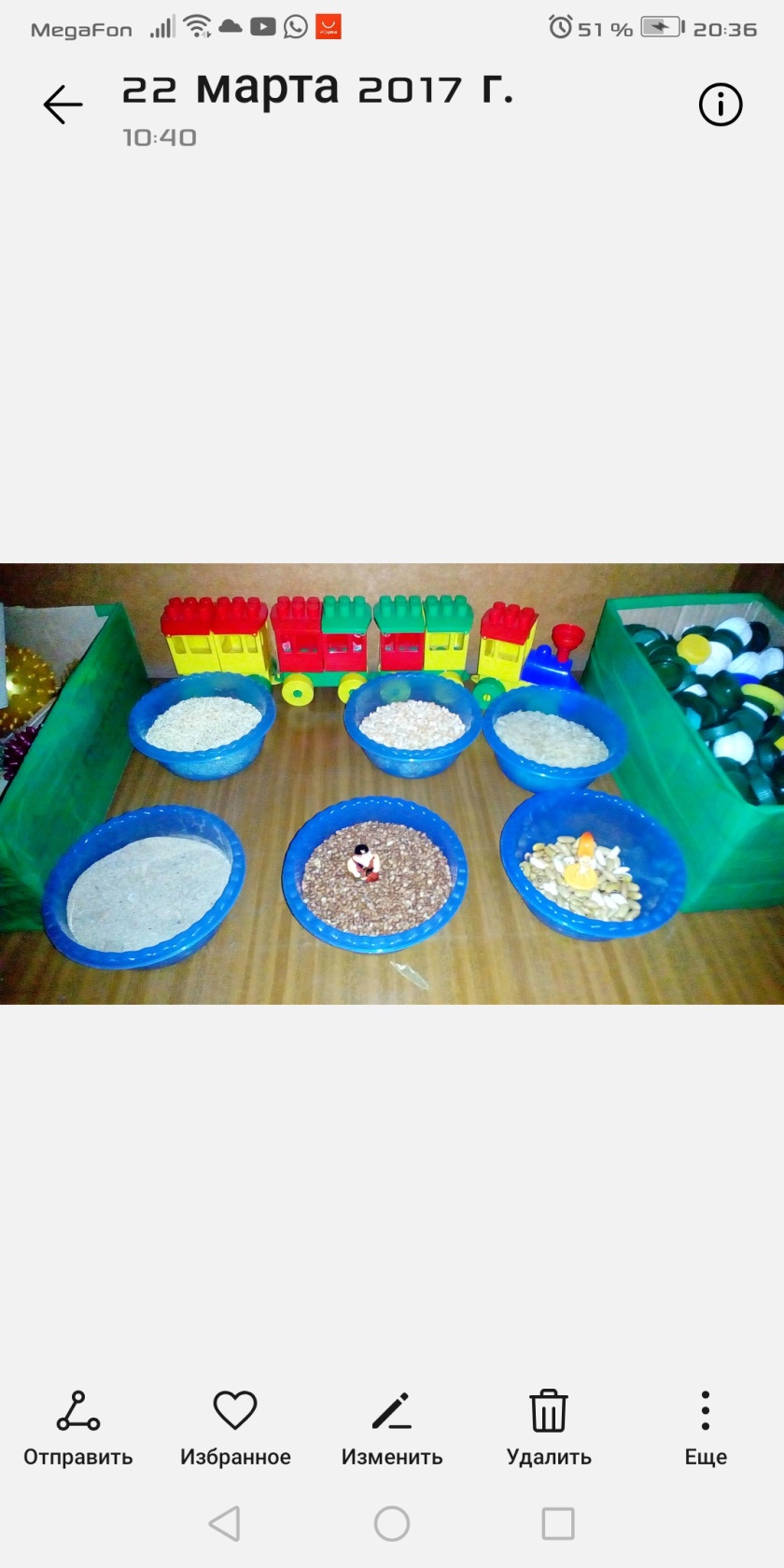 Зона развития речевого дыхания и артикуляционной гимнастики
Здесь начинаются все логопедические занятия, поскольку постановка звука 
требует хорошо развитый артикуляционный аппарат и правильное речевое дыхание.
 В этой зоне множество дидактического оборудования из бросового  материала.
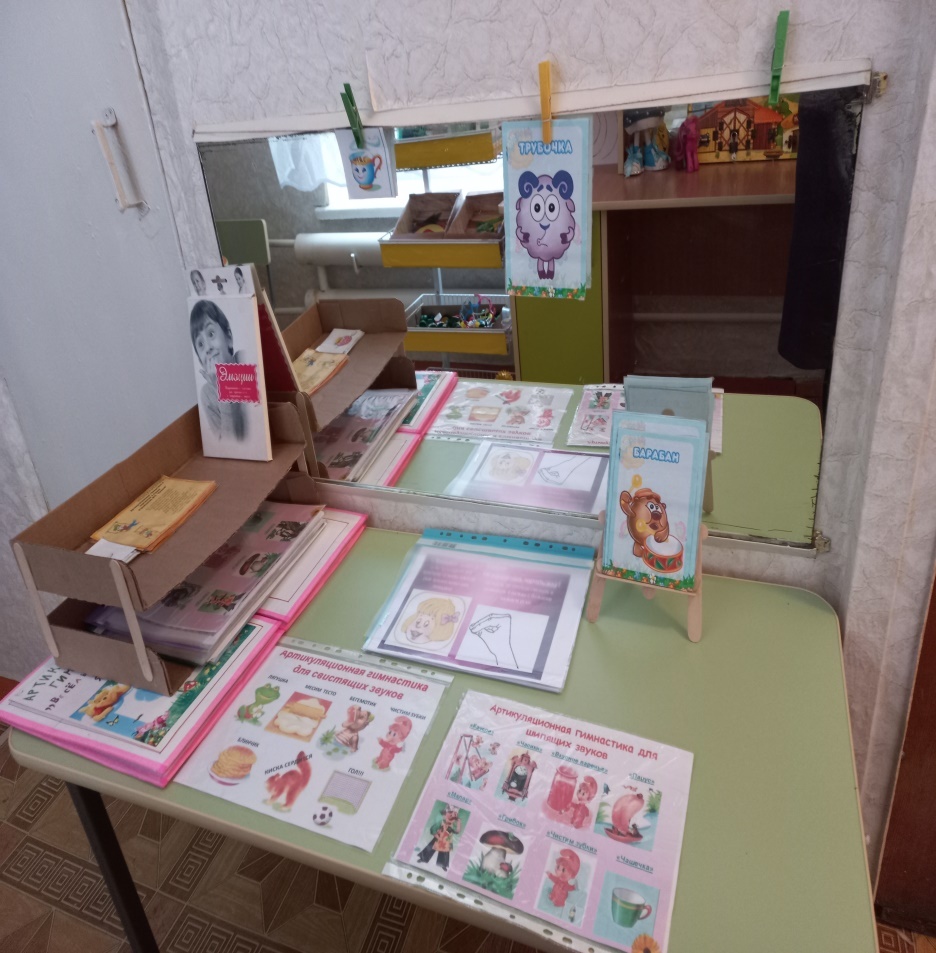 Лэпбук «Веселые приключения язычка»
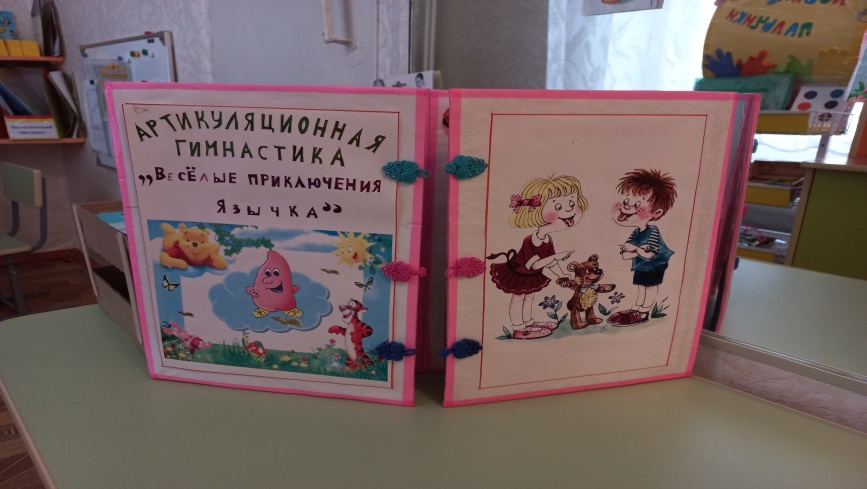 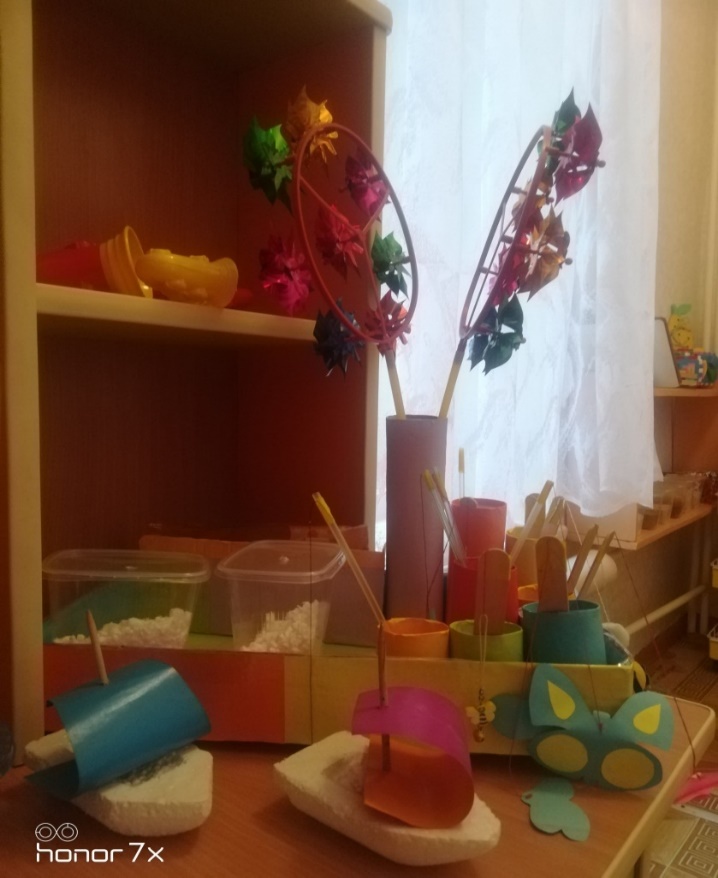 Тренажеры для постановки 
правильного дыхания
Дети любят делать снежную бурю из мелко накрошенного  пенопласта, обожают изображать ветер в парусах корабля.  И параллельно идет автоматизация звука [Ш] (Как шумит ветер?, снежная буря?).
Представленный дидактический материал востребован и активно используется в коррекционной практике, так как изготовлен в процессе совместного творчества педагога, детей и их родителей.  Создание таких игр, пособий – это всегда  изобретение нового, необычного, оригинального, особенно привлекает  ребят то, что из знакомого бросового материала, который лежал без пользы, получается  интересная игра или пособие. 
Совместная деятельность по  изготовлению игр приводит к близкому общению между собою и конечно приносит отличный результат логопедической работы.  Дети идут с удовольствием на  занятия, сами выбирают картинки для артикуляционной гимнастики, тренажёры для работы над дыханием, игры  и активно занимаются, добиваясь отличных результатов.